Delaware DHSS: Alternate EVV (Alt EVV) Townhall
December 30, 2022
Welcome and Live Event Guidelines
This is a general overview of the Alternate EVV process for the DE DHSS EVV program.

 The intended audience for today’s material is the technical teams with the Alternate EVV vendors. 

During the live event, please remember to:

Mute your line (microphone icon) or directly mute your phone for dial-in participants.

Ask presentation-specific questions. Please post using the Q & A feature (chat icon).

Please redirect any policy questions to the state representatives
Alternate EVV Process Overview
Alternate EVV Process Overview
Alternate EVV Process Overview
Timelines
Alternate EVV testing for Alt EVV vendors opened 11/03/2022.

DE DHSS Go-Live for provider visit data submission is TODAY! 12/30/2022.
Addendum and JSON
Understanding the Specifications
The Alternate EVV specifications for the program can be found on the DE DHSS EVV website.
Link DE DHSS EVV page: https://dhss.delaware.gov/dmma/files/evv_alt_vendor_spec_v1.pdf 
Updated Alternate EVV specification and link will be provided
Alternate EVV specifications are broken into 3 major sections: 
Client
Employee
Visit

Provider Identifier for the DE DHSS program will be the MCD ID, for additional support please contact the Gainwell Provider Relations team at 1-800-999-3371
Client Overview: Addendum
Two required segments for client records:
Client general
Client address

Identifiers are used for matching logic:
“ProviderID” values: 9 or 10 characters (MCD ID)
Medicaid ID Format: 9 digits (e.g. 3000#####) 
“ClientIdentifier”: 10 digits (MID)

Client validation​:
Matching ProviderID​
ClientIdentifier length​
Required segments
Client Payer Child Segment
Six required elements for ClientPayer:
PayerID – See DE DHSS specification Appendix 1
PayerProgram – See DE DHSS specification Appendix 1
ProcedureCode – See HCPCS or revenue code in Appendix 2
ClientStatus – Active or inactive
EffectiveStartDate – Date service is valid for client

ClientPayer child segment should be sent for services that do not have a valid 
authorization for the client.
2022 Sandata Technologies, LLC - Confidential & Proprietary    |    11
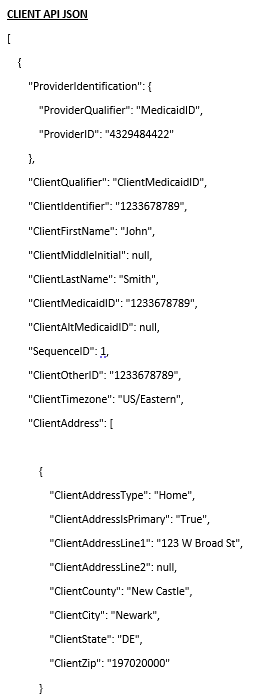 Client Overview: JSON
Alternate EVV data is sent via RESTful API / JSON transmissions
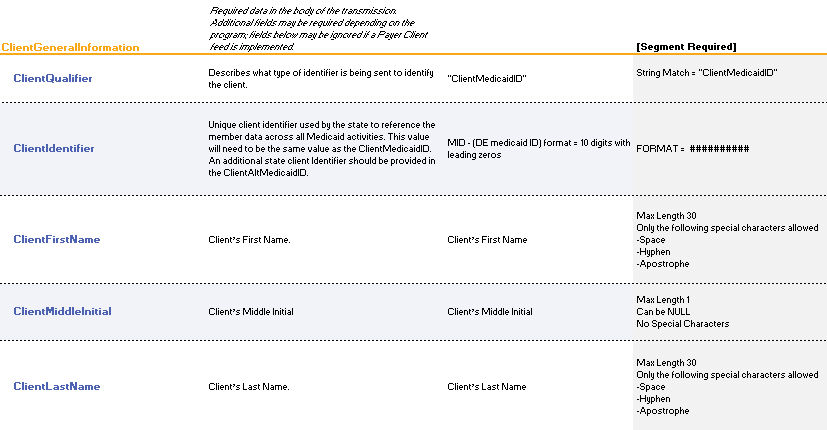 Employee Overview
One required segment for employee (caregiver, care workers) records:
Employee general

Identifiers are used for matching logic:
ProviderID values: 9 or 10 characters (MCD ID)
MCD ID: 9 digits (e.g. 3000#####) or 10 characters = 9 digits + 1 alpha (e.g. 2########A)
EmployeeIdentifier: 7-character identifier
First 3 letters of last name + last 4 of SSN
Last names with only 2 letters will be padded with zero before the last 4 of SSN
Employee validation:
EmployeeIdentifier will be matched to existing records to:
No match = Insert new record
Yes match = Update existing
Employee Overview: JSON
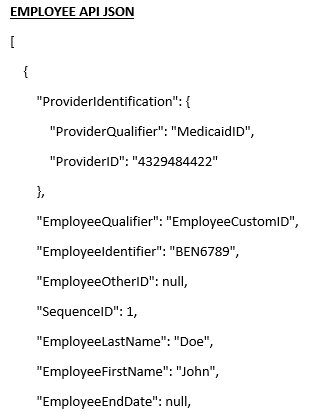 Alternate EVV data is sent via RESTful API / JSON transmissions
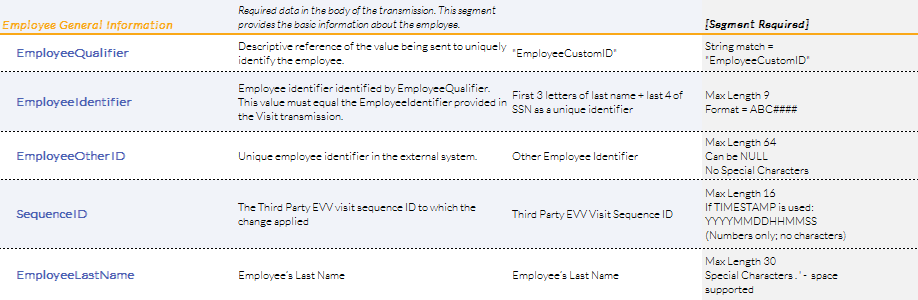 Visit Overview
One required segment for visit records:
Visit general

Four conditional segments for visit records:
Calls
Visit exceptions
Visit changes
Visit task

Identifiers are used for matching logic:
ProviderID values: 9 or 10 characters (MCD ID)
MCD ID: 9 digits (e.g. 3000#####) or 10 characters = 9 digits + 1 alpha (e.g. 2########A)
VisitOtherID values: ID from vendor system
ClientIdentifier: 10 digits with leading zeros (MID)
EmployeeIdentifier: 7-character identifier
First 3 letters of last name + last 4 of SSN
Visit Overview: JSON
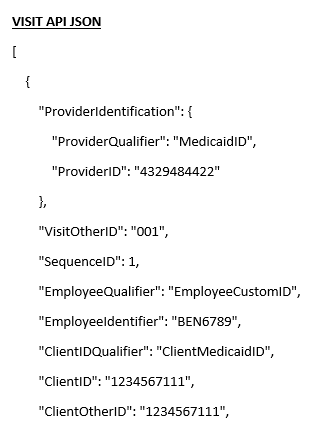 Alternate EVV data is sent via RESTful API / JSON transmissions
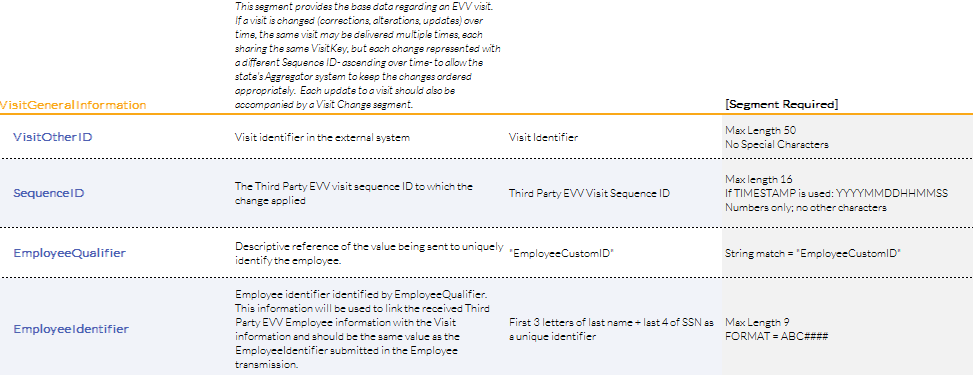 Visit Overview
Procedure code validation:
PayerID, PayerProgram, ProcedureCode, and Modifiers must match to a valid record defined in the service appendix.

ClientIdentifier must match to existing client record supplied by the state member data.

EmployeeIdentifier must match to existing employee record.

Conditional segments are required based on the condition for the segment:
For example, when a change is required for a visit previously sent to the state Aggregator, the updated visit will require the VisitChange segment.
Visit Overview (continued)
The Alternate EVV system is expected to be able to handle a visit that crosses calendar days for a maximum of 24 hours.


AdjInDateTime and AdjOutDateTime Elements:
Send with a value only if the time provided in the call segment is adjusted.
Include a change log and reason code for the adjustment.
Adjusted time in/time out times should only be provided for actual changes to start and end times (e.g. forgetting to call in or call out). Times should not be adjusted to align with the scheduled times.

Changes
Send change log and reason codes for adjustments on the initial transmission of a visit.
Send change log and reason codes for changes on a subsequent transmission of a visit.
2022 Sandata Technologies, LLC - Confidential & Proprietary    |    18
Service and Modifiers
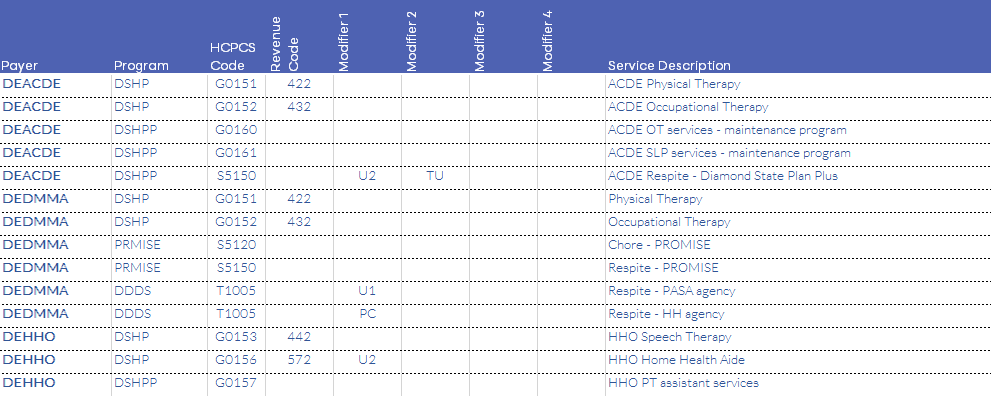 Visit Exceptions
Exceptions ensure data aligns with the program definition for the DE DHSS EVV program.
Some DE DHSS exceptions will cause visit rejections; therefore, they are not “acknowledgeable” via the API.
For example, an invalid service provided on a visit transmission for the DE DHSS EVV program will require correction before the visit will be accepted. 
Visits without in-calls, visits without out-calls, and Unauthorized/Invalid Service will need to be fixed in the source system and resubmitted to the DE DHSS Aggregator as an update to an existing visit.
© Sandata Technologies, LLC 2022
Common Support Issues
Common Support Issues
Invalid Credentials:

Error message: "Request contains the following providers that are not authorized for the given account and credentials: [ProviderID]“.

What can we do to troubleshoot?
Contact Sandata at DEAltEVV@Sandata.com for credential support.
Common Support Issues
Client Not Found – Error Code -1021 (Visit Record)

Error message: “Client not found”
Root cause 1:
Client doesn’t exist in agency account:
Client JSON failed to be created
Transmission of visit data with unknown client identifier
What can vendors do to troubleshoot?
Check the state Aggregator to ensure client record was successfully added to the provider agency account.
Check the Alternate EVV addendum for the format and ensure the correct value for the client is in the correct field.
Ensure visit client identifier matches client identifier on client record.
Common Support Issues
Worker Not Found – Error Code -1031 (Visit Record)

Error message: “Worker not found”
Root cause 1:
Employee not properly specified:
Employee identifier is not correctly formatted. For example, the program requires an improper transmission format where a valid employee identifier is in the wrong JSON field.
What can vendors do to troubleshoot?
Check the Alternate EVV addendum for the format and ensure the correct value is in the correct field.
Possible next steps:
Contact Sandata Alternate EVV support for additional troubleshooting that may be required.
Perform visit maintenance to correct the employee identifier.
Common Support Issues
Service ID – Error Code -553 (Visit Record)

Error message: “Error during retrieving service service_id entered” 
Root cause 1:
Missing service in visit:
All visits must include the service provided to the member. 
What can vendors do to troubleshoot?
Check the Alternate EVV addendum for the valid service, and if applicable, modifier field combinations and order to ensure the provider has the correctly formatted value in the correct field.
Possible next steps: 
Sandata investigation of service code and visit processing with Sandata Engineering teams may be required.
Perform visit maintenance to correct or add the service code.
Common Support Issues
Service ID – Error Code - 553 (Visit Record)

Error message: “Error during retrieving service service_id entered” 
Root cause 2:
Incorrectly formatted service in visit:
All services and modifiers are recommended to follow the case per the specification.
Services that require modifiers should follow the modifier order. For example, if T1005 U1 is a valid service code with modifiers, then a visit submitted as t1005 u1 may be an invalid combination of modifiers for visit verification. 
What can vendors do to troubleshoot?
Check the Alternate EVV addendum for the valid service, and if applicable, modifier field combinations and order to ensure the provider has the correctly formatted value in the correct field.
Possible next steps:
Additional investigation of service code and visit processing with Sandata Engineering teams may be required.
Perform visit maintenance to correct or add the service code.
Integration Best Practices
Send clients (members) records first:
Send all clients as soon as possible.
Check status to ensure client loaded successfully.

Send employee  (caregiver) records second:
Send all caregivers as soon as possible.
Check status to ensure caregiver loaded successfully.

Send visits once clients and employees have loaded.

Continue to send visits on your defined schedule.

Send new clients as they are created or as an existing record is updated.

Send new employees as they are created or as an existing record is updated.
Support Resources
DE DHSS EVV website
Resources for the Alternate EVV vendors and agencies
Link: https://dhss.delaware.gov

Sandata DE Alternate EVV support
Email: DEAltEVV@Sandata.com 

Sandata on Demand (SoD)
Sandata Alt EVV Resources Website

Gainwell Provider Relations Team
1-800-999-3371
Thank You